এই  স্লাইডটি সম্মানিত শিক্ষকবৃন্দের জন্য  

স্লাইডটি হাইড করে রাখা হয়েছে । F5 চেপে শুরু করলে  হাইড স্লাইডগুলো দেখা যাবে না । এই পাঠটি শ্রেণিকক্ষে উপস্থাপনের সময় প্রয়োজনীয় পরামর্শ  স্লাইড নোটে দেওয়া আছে । শ্রেণিতে কনটেন্টটি দ্বারা পাঠ উপস্থাপনের পূর্বে পাঠ্য বইয়ের নির্ধারিত পাঠের সাথে মিলিয়ে নিতে এবং কাজের/সমস্যার সমাধান শ্রেণিতে উপস্থাপনের আগে তৈরি করে নিতে সবিনয় অনুরোধ করা হলো  ।
স্বাগতম
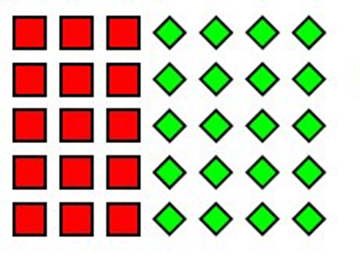 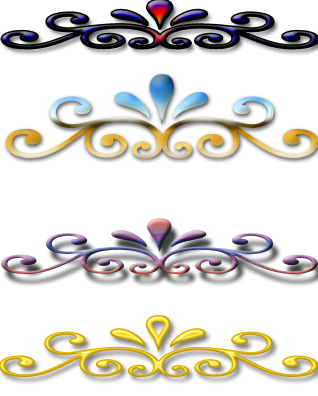 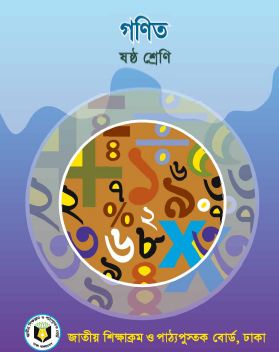 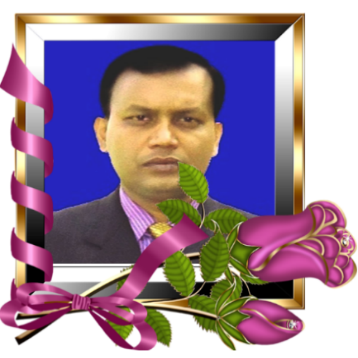 মোঃ লিয়াকত আলী (লিটন)
গণিত
৬ষ্ঠ-শ্রেণি
অধ্যায়-2
অনুশীলনী-2.1
সহকারী শিক্ষক (গণিত )
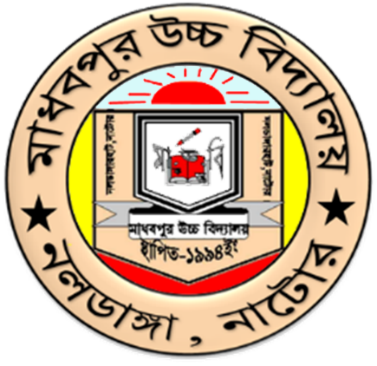 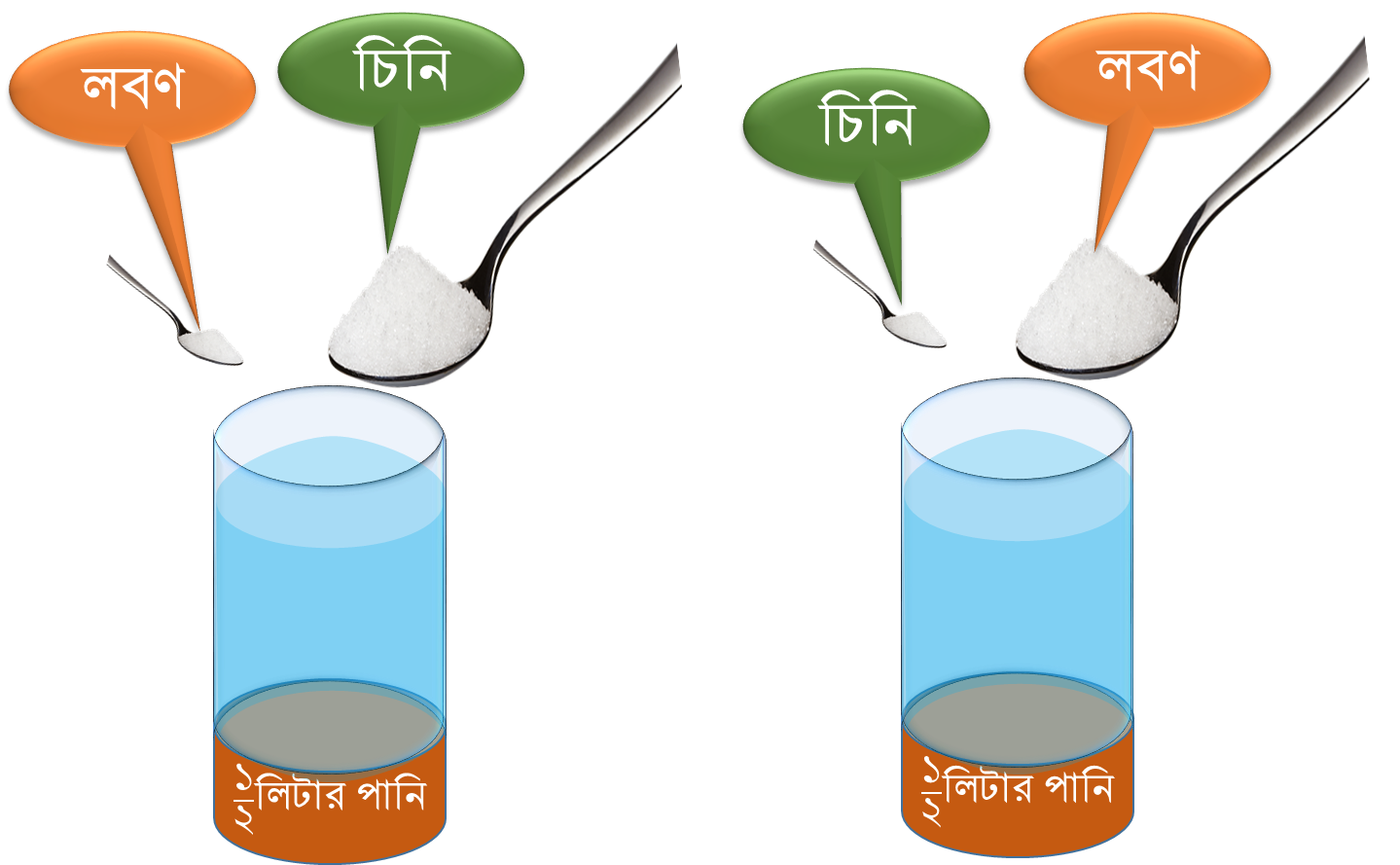 পরিমাণ মত পানি ,লবণ ও চিনি মেশালে সরবত  পান করার  উপযোগী হয়।
[Speaker Notes: কোন সরবত খেতে ভালো লাগবে ? কেন ভালো লাগবে  ? সরবতে পানির পরিমাণ বাড়ালে স্বাদের পরিবর্তন হয় কেন  ? ইত্যাদি প্রশ্নের মাধ্যমে বাস্তব জীবনে অনুপাতের প্রয়োজনীয়তার ধারণা দেয়া যেতে পারে ।]
তুবার বয়স ১০ বছর
[Speaker Notes: তুবা ও  শ্রাবণের  বয়স অথবা উচ্চতার পার্থক্য দিয়ে তুলনা কর?   গাড়ির দামের পার্থক্য কত?  গাড়ি দুইটির একটির মূল্য অপরটির কতগুণ ?  এদের মধ্যে কোনটি অনুপাত ?]
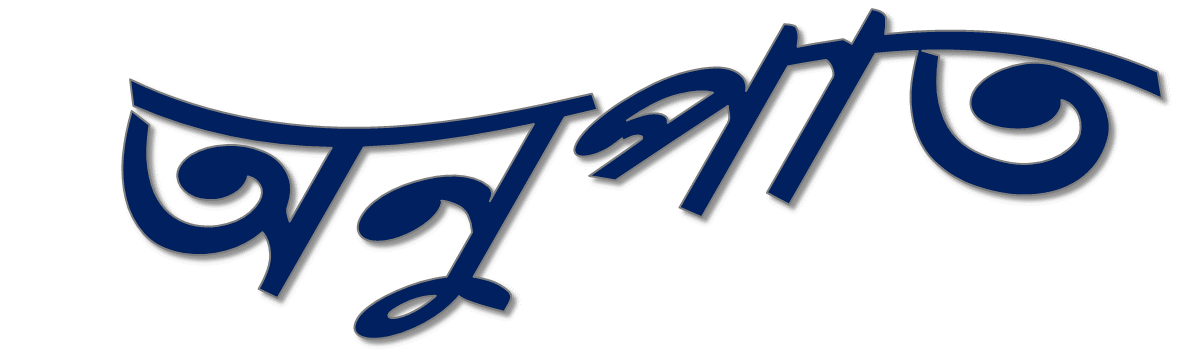 শিখনফল
পাঠশেষে শিক্ষার্থীরা -
 অনুপাত  কী তা বলতে পারবে ;
 সরল  অনুপাত ব্যাখ্যা করতে  পারবে ;
 সমতুল অনুপাত ব্যাখ্যা করতে  পারবে ;
লঘু অনুপাত ব্যাখ্যা করতে  পারবে ।
এটি অনুপাত নয়
এটি অনুপাত
[Speaker Notes: বোর্ড ও অন্যান্য বাস্তব উপকরণের বিকল্প নাই]
উত্তর রাশি
অনুপাত একটি ভগ্নাংশ
অনুপাতের প্রতীক
পূর্বরাশি
[Speaker Notes: বোর্ড ও অন্যান্য বাস্তব উপকরণের বিকল্প নাই]
তাদের বয়সের অনুপাত কী ?

অনুপাতটিতে একক ভিন্ন ভিন্ন
[Speaker Notes: বিষয় এক হলেও একক ভিন্ন হওয়ায় তা  একই এককে রুপান্তর না করে অনুপাতে প্রকাশ করা যায় না  এবং   সরলীকণ করার নিয়মটি বোর্ডে ব্যাখ্যা করে বুঝিয়ে দিবেন ।  । বোর্ড ও অন্যান্ন্য বাস্তব উপকরণের বিকল্প নাই]
সরল অনুপাত
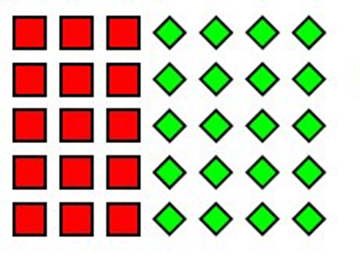 ১৫ টি বর্গ ২০ টি বর্গ
[Speaker Notes: লাল বর্গক্ষেত্র কয়টি ? টিয়া রং এর বর্গক্ষেত্র কয়টি ? এদের মধ্যে অনুপাত কি ? অনুপাতটির নাম কি ?(সরল অনুপাত ) 
   বোর্ড ও অন্যান্য বাস্তব উপকরণের বিকল্প নাই ।]
সমতুল অনুপাত
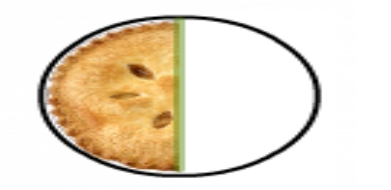 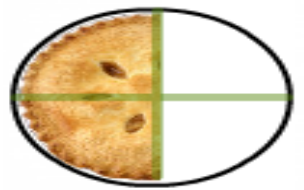 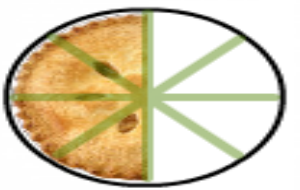 4:8
1:2
2:4
?
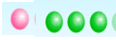 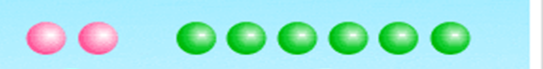 [Speaker Notes: চিত্রটি দেখিয়ে প্রশ্ন , করতে হবে , চিত্রটিতে কি অনুপাত দেখানো হয়েছে ?  ২:৯=৬: ও :৫=৬:১০ ফাঁকা স্থানে কত বসালে অনুপাত দু’টি সমতুল অনুপাত হবে? এ জাতীয় কাজ একক কাজ হিসাবে দেওয়া যেতে পারে । । বোর্ড ও অন্যান্য বাস্তব উপকরণের বিকল্প নাই]
লঘু অনুপাত
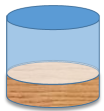 :
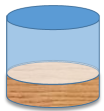 ছোট  বড়
:
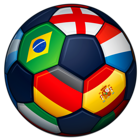 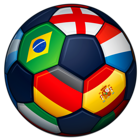 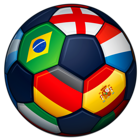 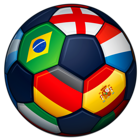 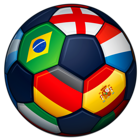 ২  ৩
[Speaker Notes: তিনটি  লঘু অনুপাত লিখ।   এ জাতীয় কাজ একক কাজ হিসাবে দেওয়া যেতে পারে ।  । বোর্ড ও অন্যান্য বাস্তব উপকরণের বিকল্প নাই]
দলীয় কাজ
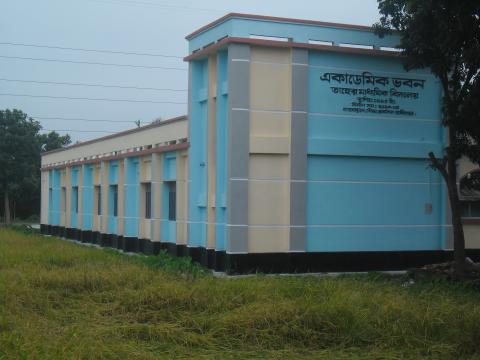 ক। ভবনটির দৈর্ঘ্য ও প্রস্থের অনুপাত কী ধরণের ব্যাখ্যা কর ।
খ। প্রস্থ ও দৈর্ঘ্যের সম্ভাব্য মান বসিয়ে সারণিটি পূর্ণ কর
একাডেমিক ভবনটির প্রস্থ ও দৈর্ঘ্যের অনুপাত ২:৭ ।
গ। ভবনটির দৈর্ঘ্য ও প্রস্থের দৈর্ঘ্যের সমষ্টি ১০৮ মিটার হলে , ভবনটির দৈর্ঘ্য ও প্রস্থ নির্ণয় কর।
মূল্যায়ন
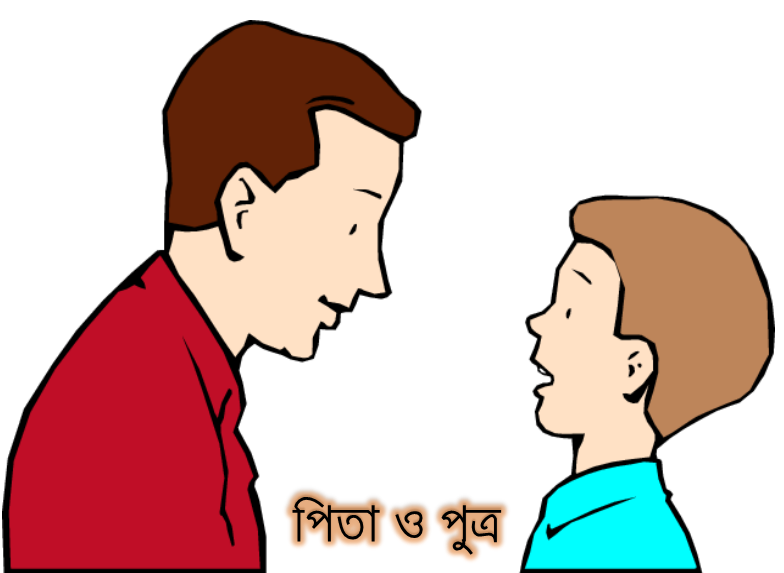 বয়স ৭ বছর।
বয়স ৪২ বছর।
তাদের বয়সের সরল অনুপাত লিখ ।
তাদের বয়সের ২টি সমতুল অনুপাত লিখ ।
তাদের বয়সের লঘু অনুপাত লিখ ।
বাড়ির কাজ
১ম ও ২য় রাশির অনুপাত তৈরি কর ;
ক) ২৫ ও ৩৫ ।
খ) ১বছর ২মাস ও ৭মাস ।
 সরলীকরণ কর; ১৫:21 ও ৪৫:৩৬
[Speaker Notes: বাড়ির কাজটি খাতায় লিখে নিতে বলবো ।]
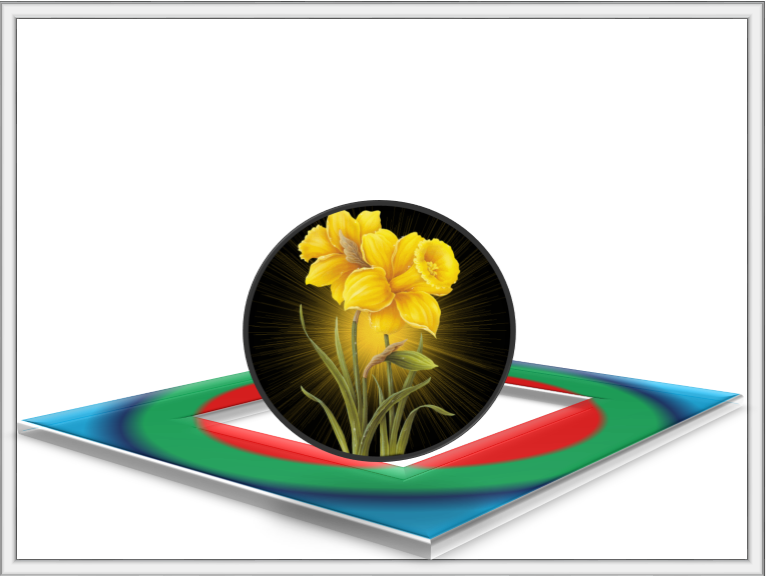 ধন্যবাদ
[Speaker Notes: কন্টেন্টি তৈরিতে আদর্শমান  ( কারিকুলাম ডকুমেন্ট,পাঠ্যপুস্তক ,ট্রেনিং-এ লব্দ জ্ঞান ও দক্ষতা ) বজায় রাখার আপ্রাণ প্রচেষ্টা ছিল । তবুও আপনি মনে করলে প্রয়োজনে আরো পরিবর্তন পরিমার্জন বা সংশোধন করতে পারবেন । । বোর্ড ও অন্যান্য বাস্তব উপকরণের বিকল্প নাই]
কৃতজ্ঞতা স্বীকার
শিক্ষা মন্ত্রণালয়, মাউশি, এনসিটিবি ও এটুআই-এর সংশ্লিষ্ট কর্মকর্তাবৃন্দ
এবং কন্টেন্ট সম্পাদক হিসেবে যাঁদের নির্দেশনা, পরামর্শ ও তত্ত্বাবধানে এই মডেল কন্টেন্ট সমৃদ্ধ হয়েছে তারা হলেন-
জনাব রায়হানা তসলিম,সহযোগী অধ্যাপক, টিটিসি, ঢাকা । 
জনাব মোহাম্মদ আহসানুল আলম , সহকারী অধ্যাপক , টিটিসি, ফেনী ।
জনাব রাজিয়া বেগম , প্রভাষক, টিটিসি, ঢাকা ।